Roots, Fruits, Flowers & GrowthYou CAN Have It All
Our Water Our World
Julie Barbour

in partnership with the
City of Lincoln 
& 
Lincoln Hills Garden Group
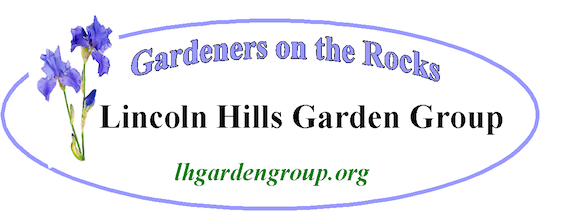 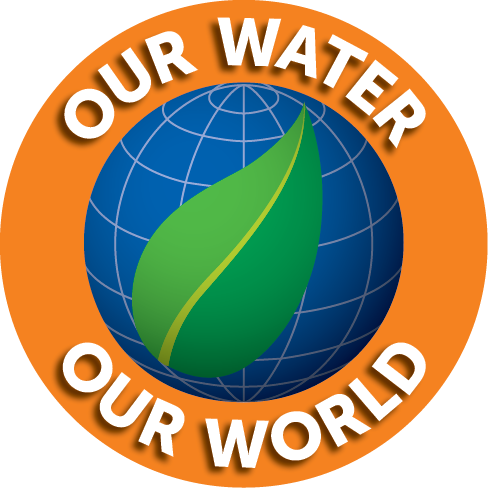 Agenda
We will go through slides for about 25 minutes,
then will leave time for questions at the end
Topics
Our Water Our World and IPM
Water
Fertilizer
Pollinators
Pesticides
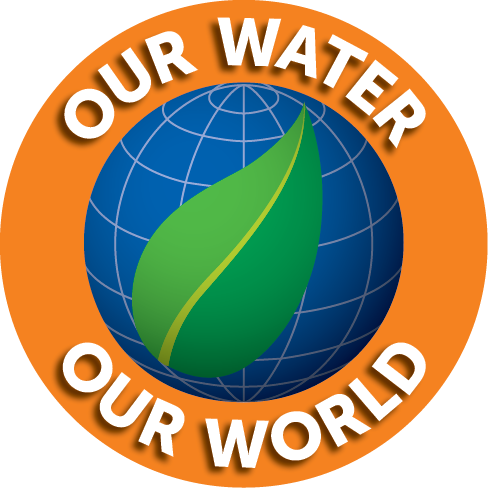 [Speaker Notes: CC]
Our Water Our World 
(OWOW)
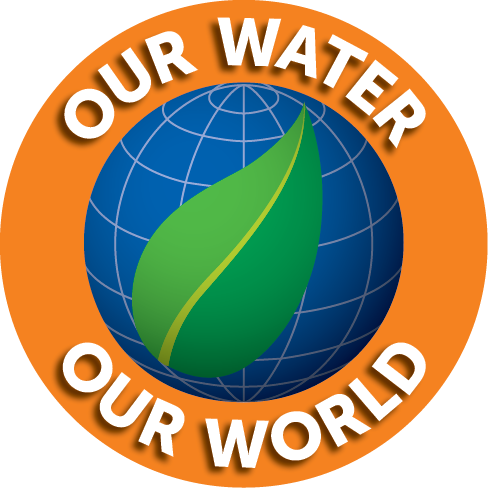 National Award-Winning ProgramPartnership with water pollution prevention agencies & retail stores IPM Educational Program for the public
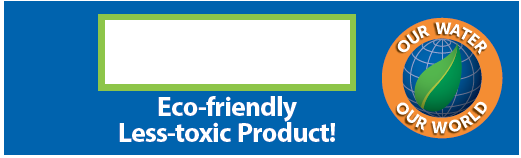 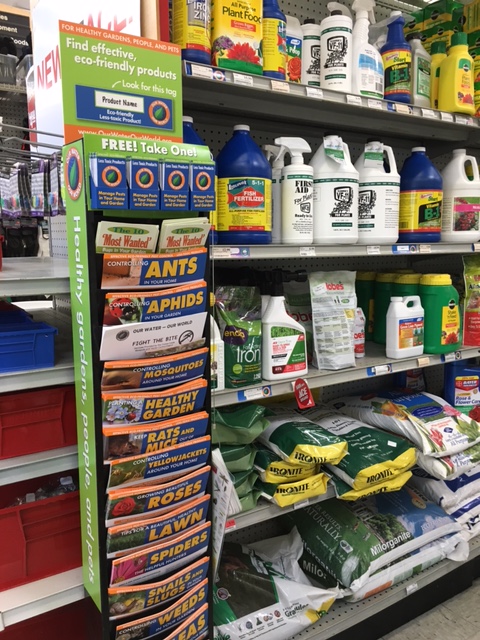 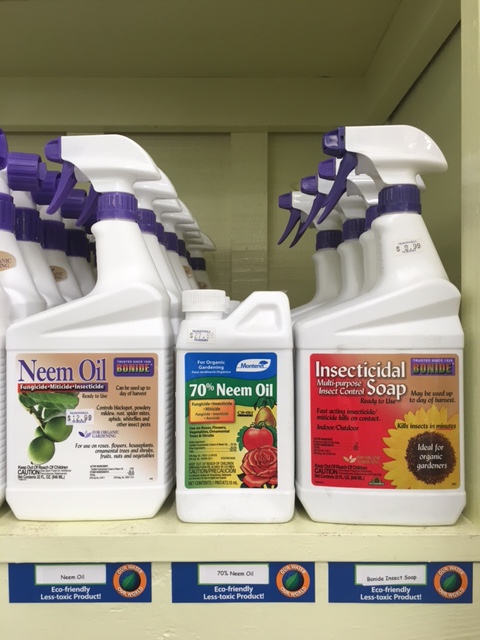 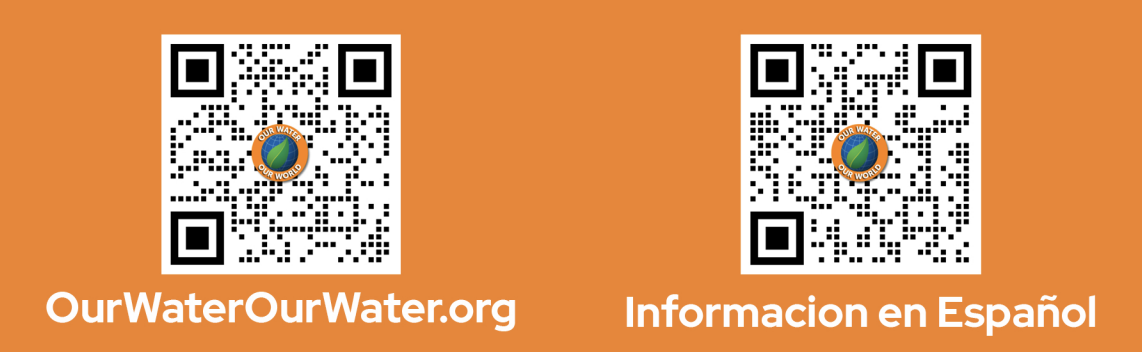 ourwaterourworld.org
[Speaker Notes: National Award-Winning ProgramPartnership with water pollution prevention agencies & retail stores IPM Educational Program for the public]
Integrated Pest Management
A decision-making process

Science-based strategies 

Looks at the system/house/garden as a whole

Ask questions: 
What is the problem at hand? 
Can we live with it?
Identification
Prevention
Action Steps:
Cultural Controls: bolstering the health of the garden
Mechanical Controls: traps, barriers, tools
Biological Controls: beneficial insects & supporting the ecosystem
Chemical Controls: pesticides, always a last resort
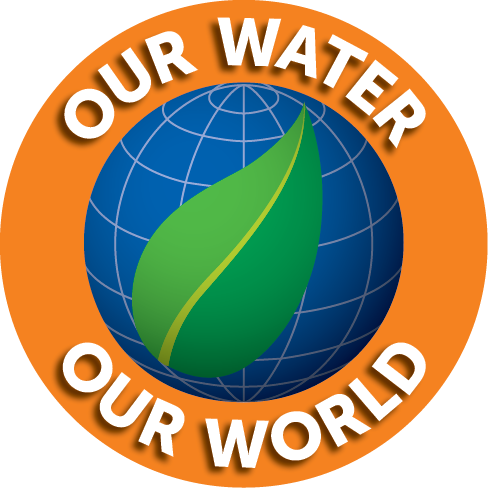 [Speaker Notes: Walk through the steps in green box.
Then in white box:
IPM is a process that focuses on identification first & foremost
Then we look at prevention, 
Briefly walk explain the action steps:

Then note that:
 Some pests are seasonal and expected 

Pests are food for beneficials which help keep a healthy balance. We may need to reevaluate our thresholds of tolerance.
 
An infestation of a pest can be a clue that something is not working or that the plant is stressed. We will need to address the cause.]
Runoff from landscapes enters the storm drains, then flows to our local waterways
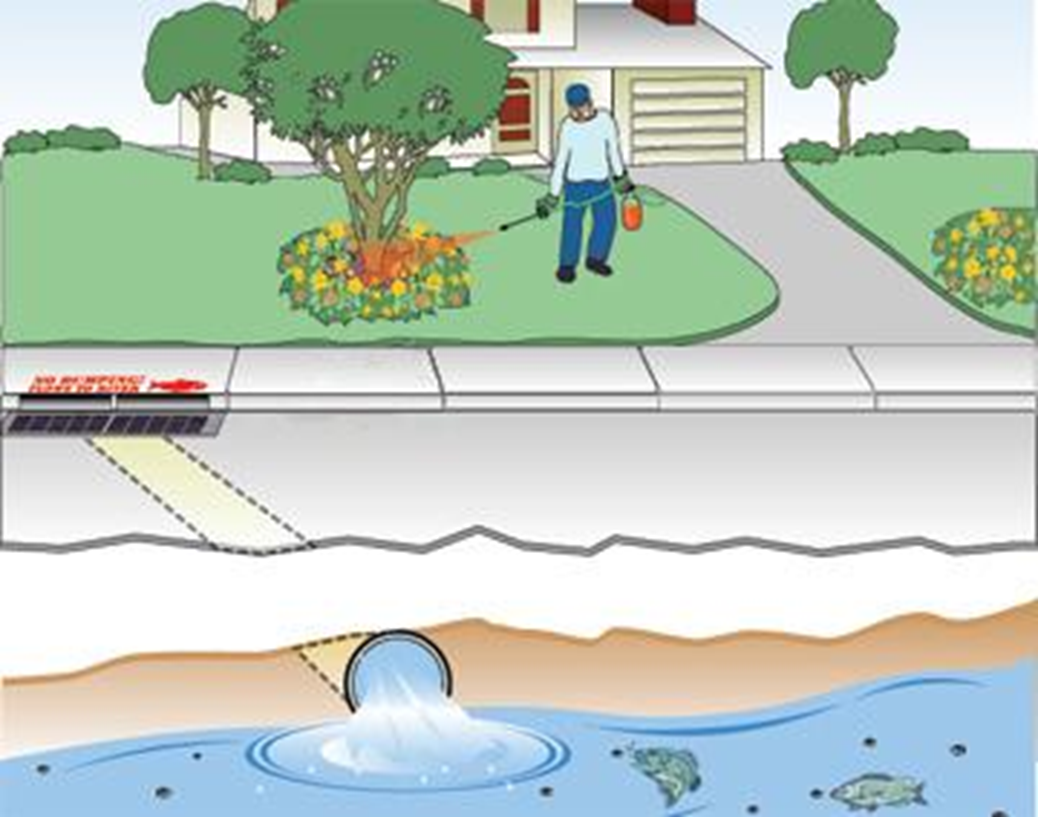 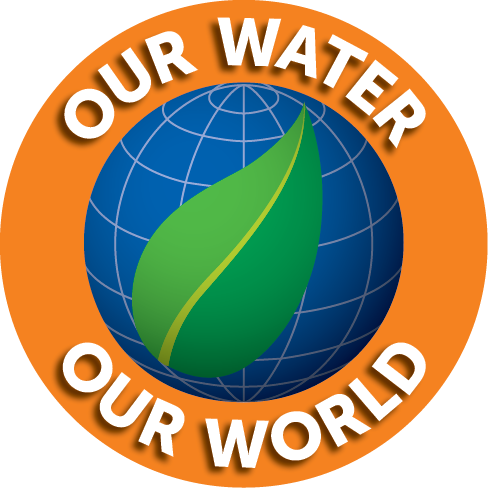 [Speaker Notes: Our yards have a direct line to our local waterways. 
When we do get rain, or if there is a water overflow from the irrigation system or if we are washing our car or the house, that water is call runoff and carries with it many unseen particles of toxins from the chemical pesticides & synthetic fertilizers we tend to use. These pollutants, as well as pest waste, motor oil & other litter are carried to the storm drain or nearest waterway not getting filtered.]
How to Plant
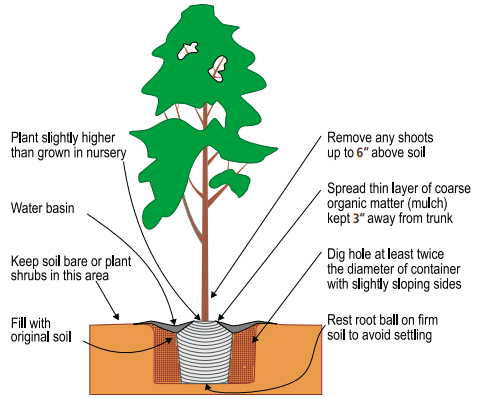 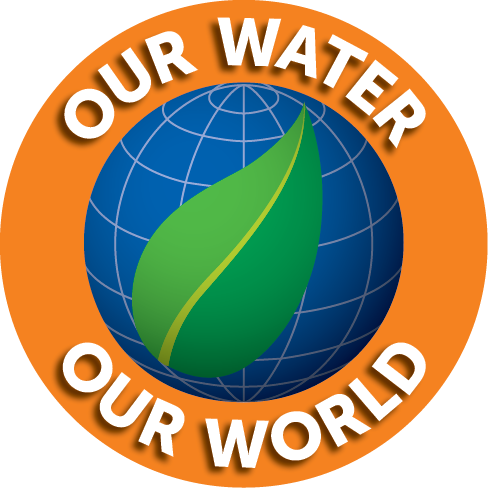 Planting Fruit Trees UC ANR
[Speaker Notes: Add compost. 
Compost holds 5xs it’s weight in water. 
You can work it into the soil at time of planting or top dress around root zones. 
Compost improves your soil texture. Adds pores in clay soils, which allows roots to expand deeper & wider.]
What Don’t You See?
Answers: 

 A Nursery Stake

 Ties/Labels/String Digging Into the Bark

 Irrigation at the Trunk
[Speaker Notes: CC]
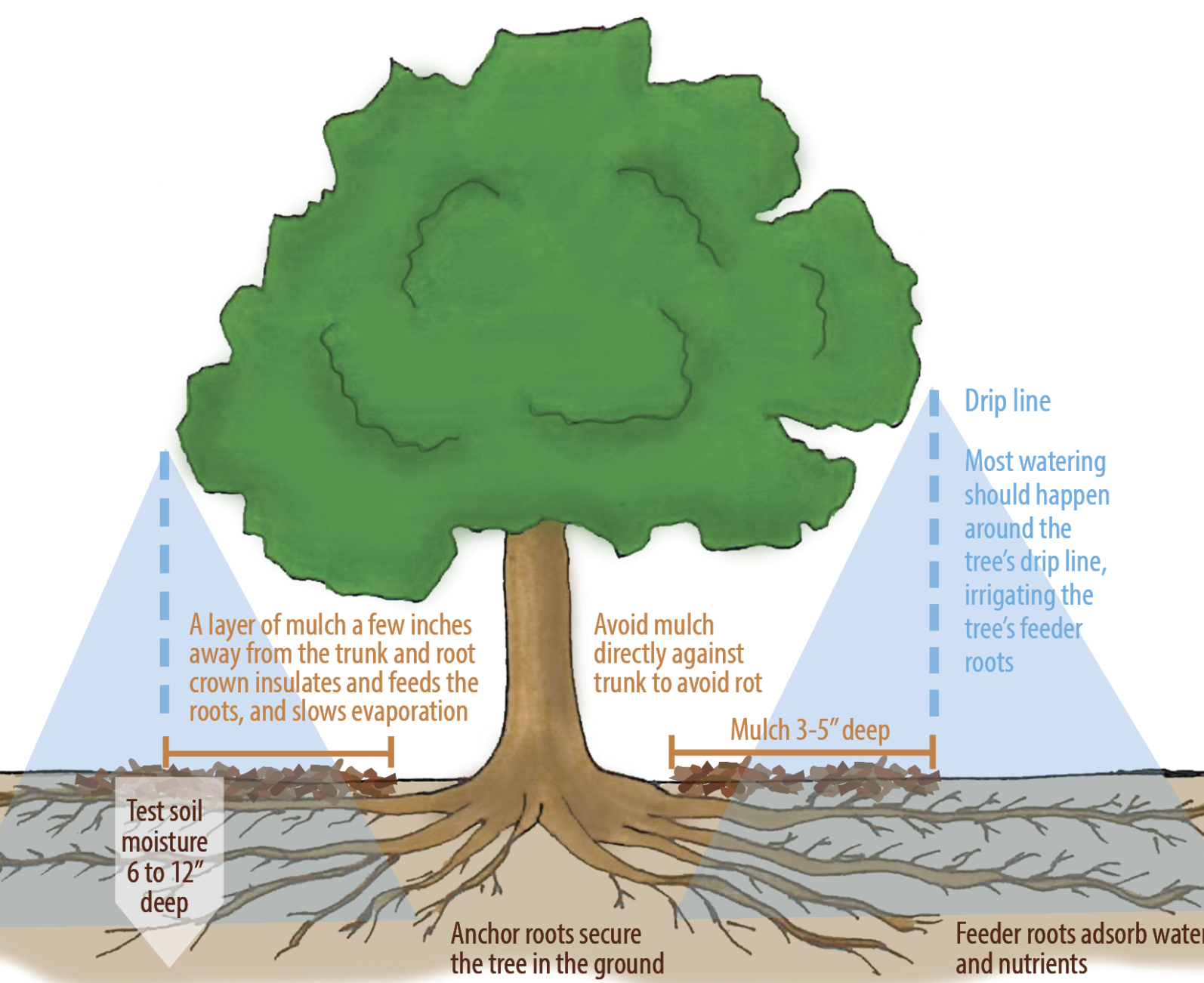 Image credit: canopy.org
Focus water at the drip line 
Photo from the Vacaville Tree Foundation
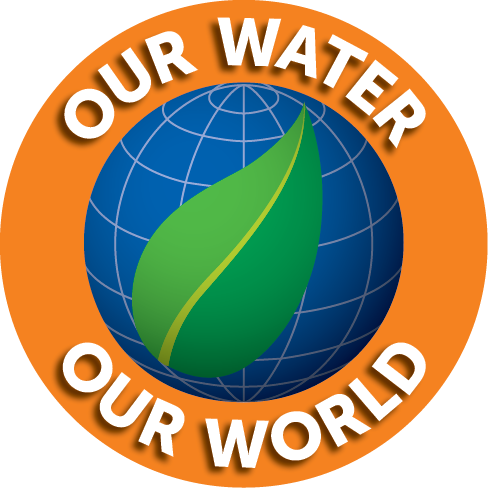 [Speaker Notes: Our goal is to get that water when we water 6-12” deep on established plants. The depth depends on the plant material – perennials may only need water 6” down, whereas larger shrubs & trees may need the water to get down 12”. The water will still move beyond these depths, but for us to understand to water deeply and then don’t water again until the top 3-5” of the soil has dried out.]
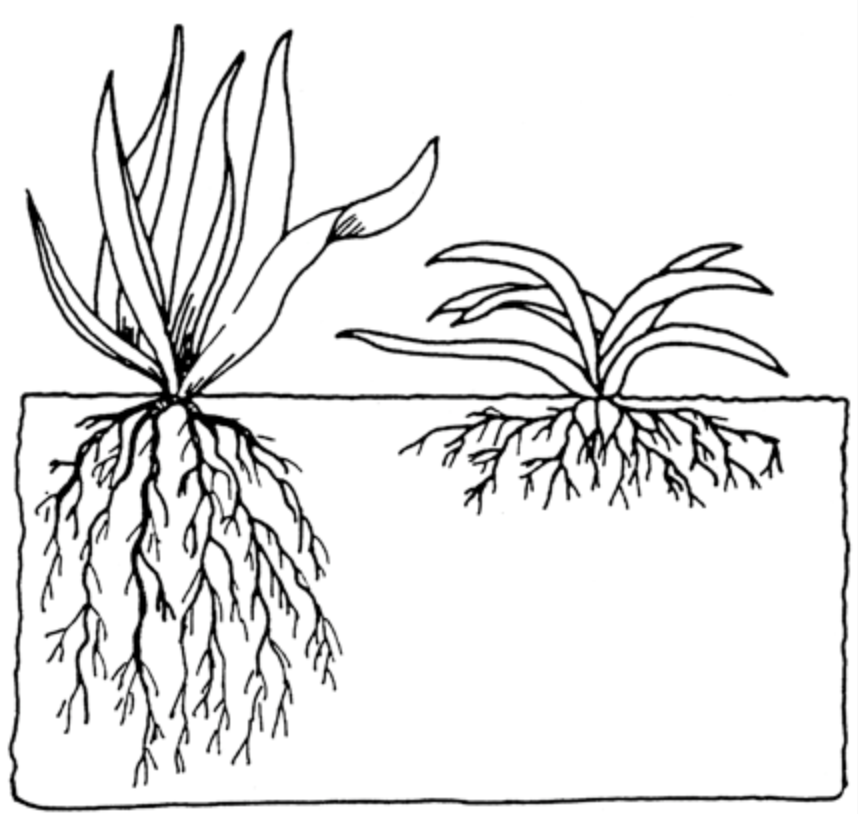 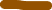 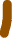 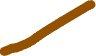 Shallow watering grows shallow roots
which dry out quickly
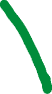 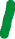 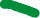 Water to encourage deep roots
Remember to water deeply and infrequently

NOT shallow and often
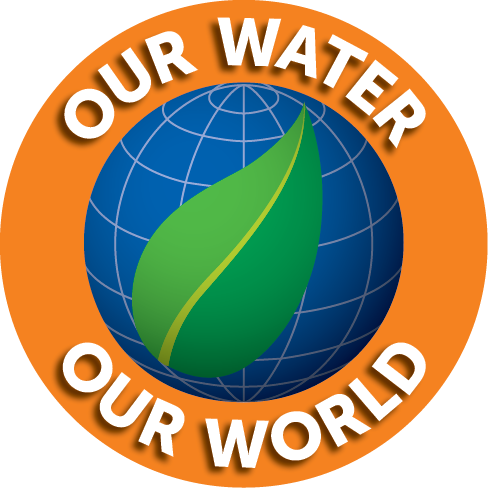 Image credit from ecomindedsolutions.com
[Speaker Notes: When we water it is important to water deeply and less often
Allow the soil to dry out between watering]
How do you know if you are overwatering or underwatering?
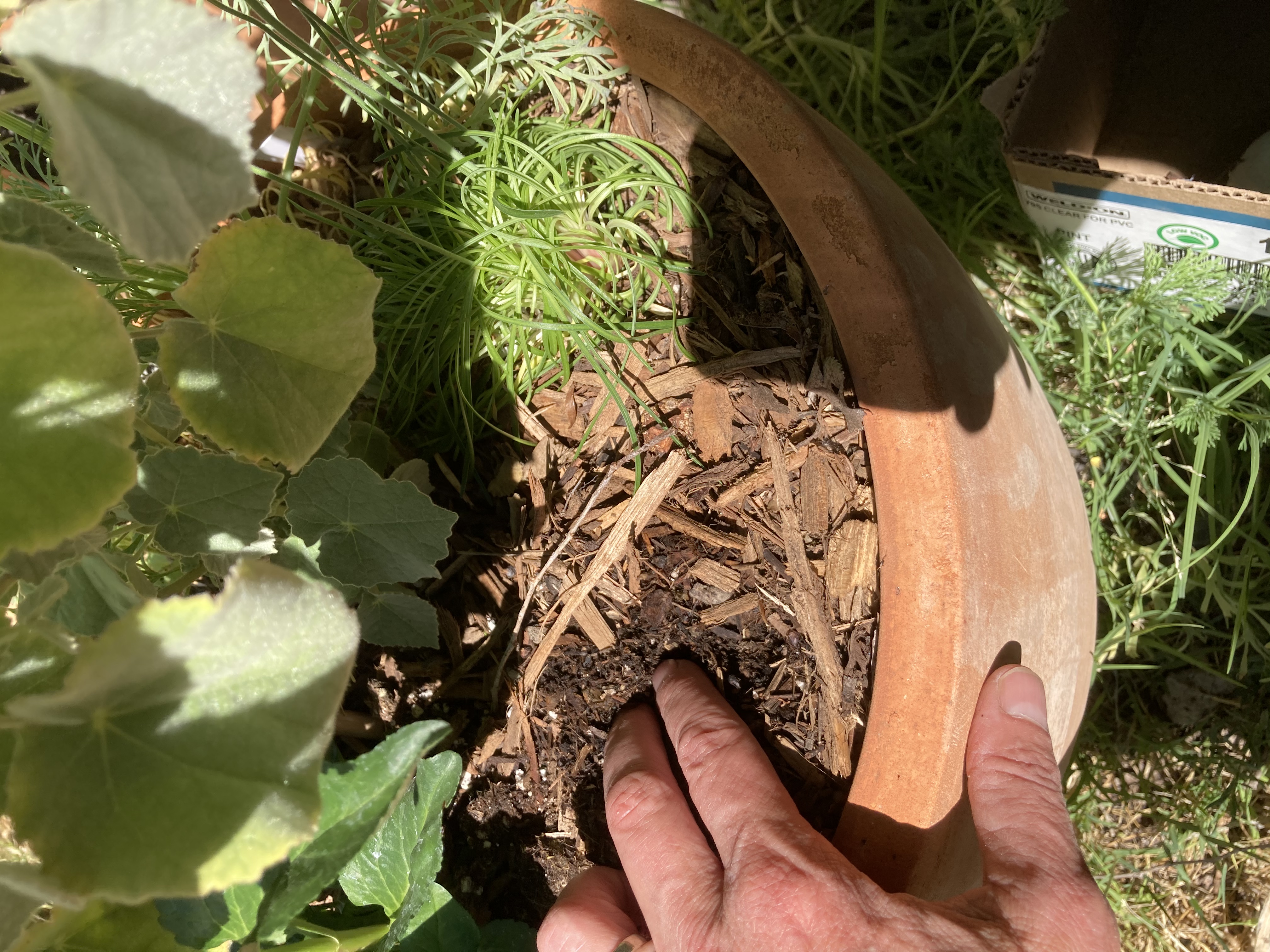 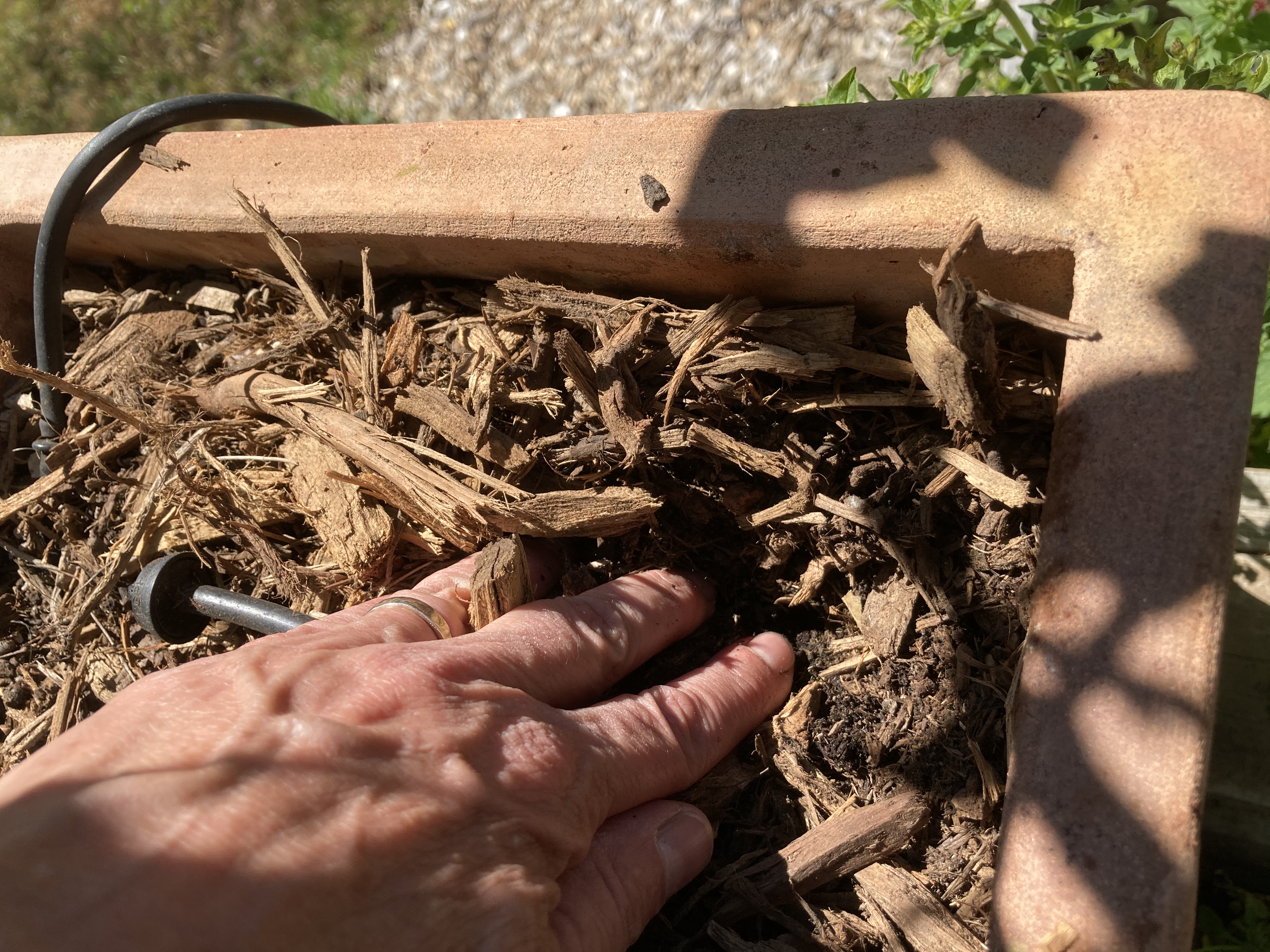 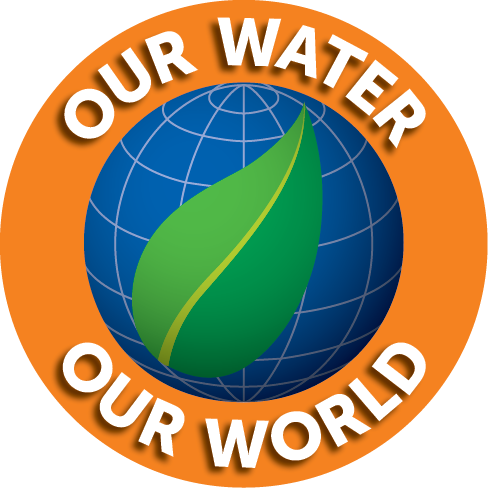 Photo credit: S. Bontempo
[Speaker Notes: You might think you watered well enough, but you’ll have to check. Sometimes the water doesn’t permeate down into the soil as we thought. Once you have watered, when you think the watering is complete, dig down, how far down did the water get? Some planting mediums have materials, like  peat, that take some time to hydrate well. So get in the habit of checking & then you’ll know  
A good tip is to water once, water other garden areas, then come back to water again. This allows the water to soak in deeper. 
Dry soil is hydrophobic. If you add water too quickly it can run offWater slowly and over a longer period of time.

A layer of mulch will also protect the soil, aid with water infiltration 
The top of the soil will look dry, or the top layer of much will look dry due to the sun exposure and wind. However again we need to check to see if the soil is in fact dry down a few inches. 
With containers, check to see that the drainage holes are clear/not clogged

Plants can also wilt if overwatered, so check the soil
Feel it with your fingers, a moisture meter, dig down with a trowel.]
N – nitrogenP – phosphorusK - potassium
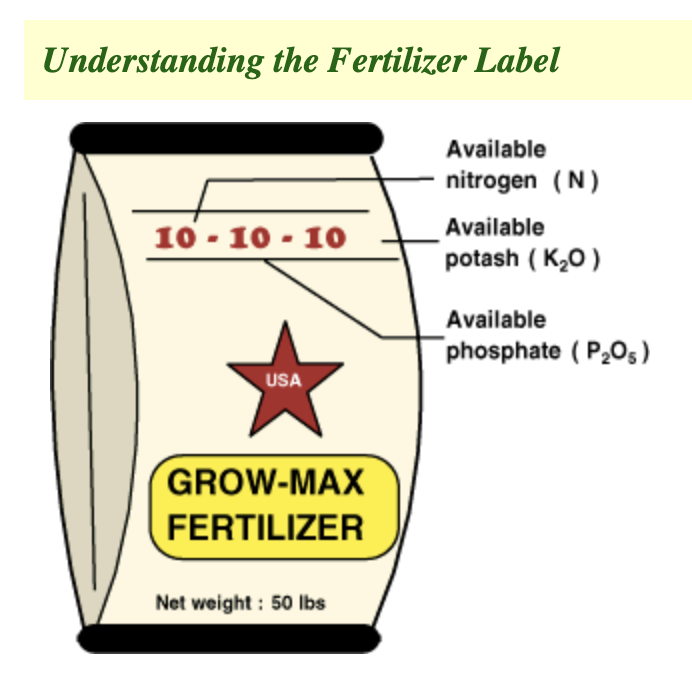 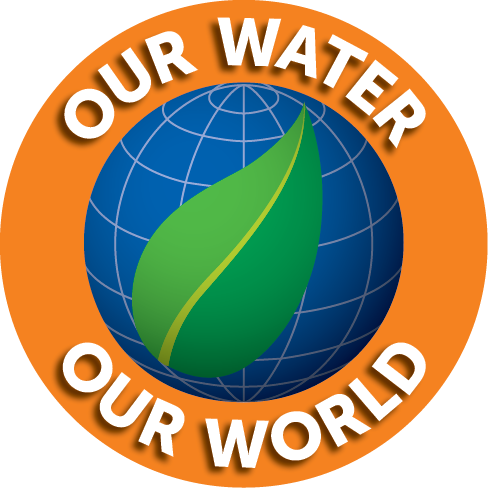 Macronutrients =NitrogenPhosphorusPotassiumSulfurCalciumMagnesiumMicronutrients =IronZincCopperManganeseBoronplus more
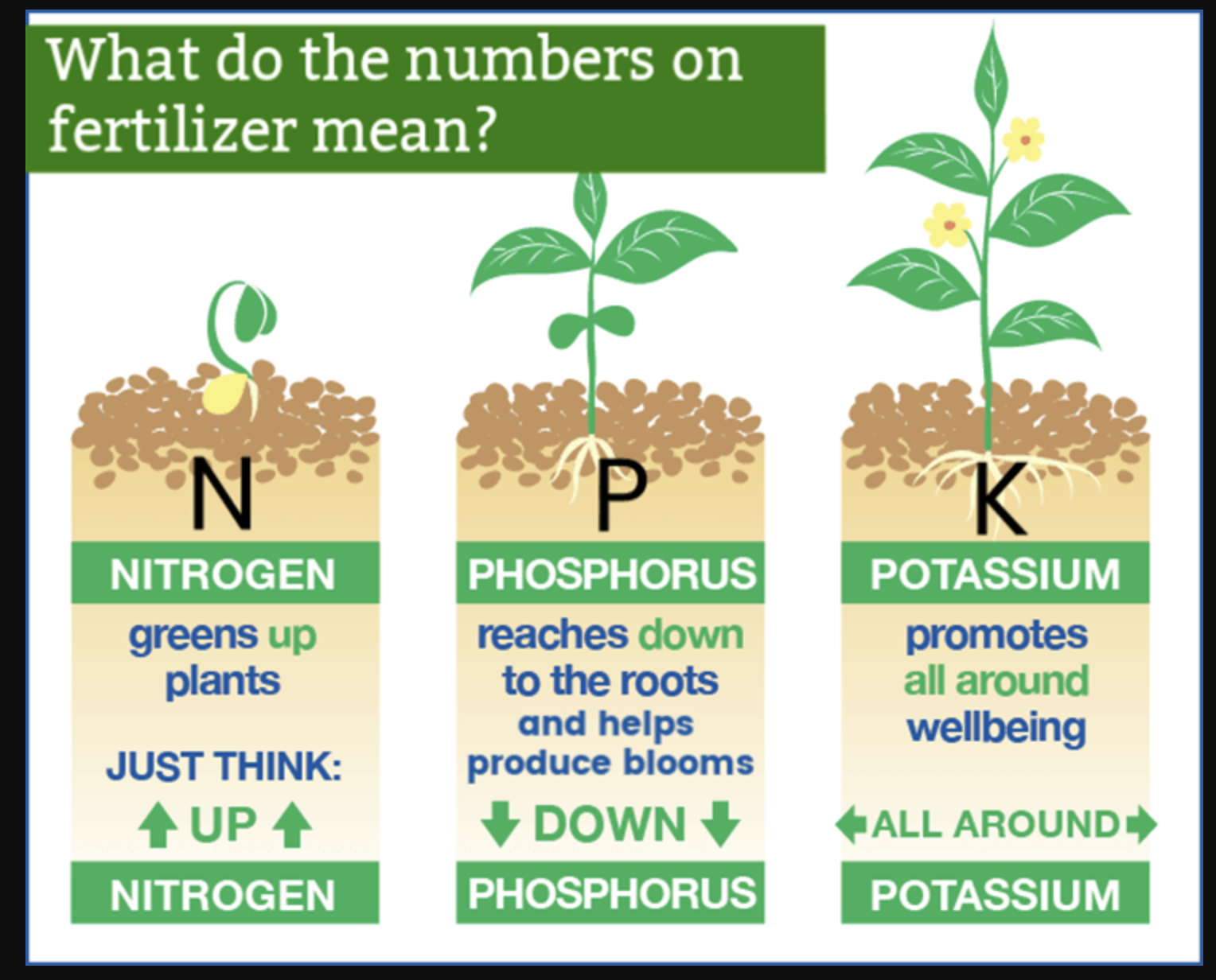 Photo credit: worstroom.com
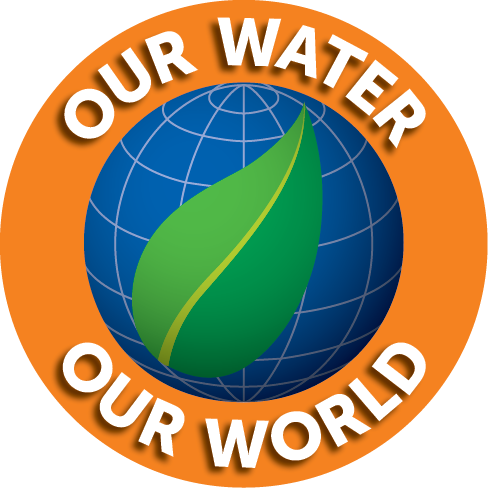 Some terms we may see
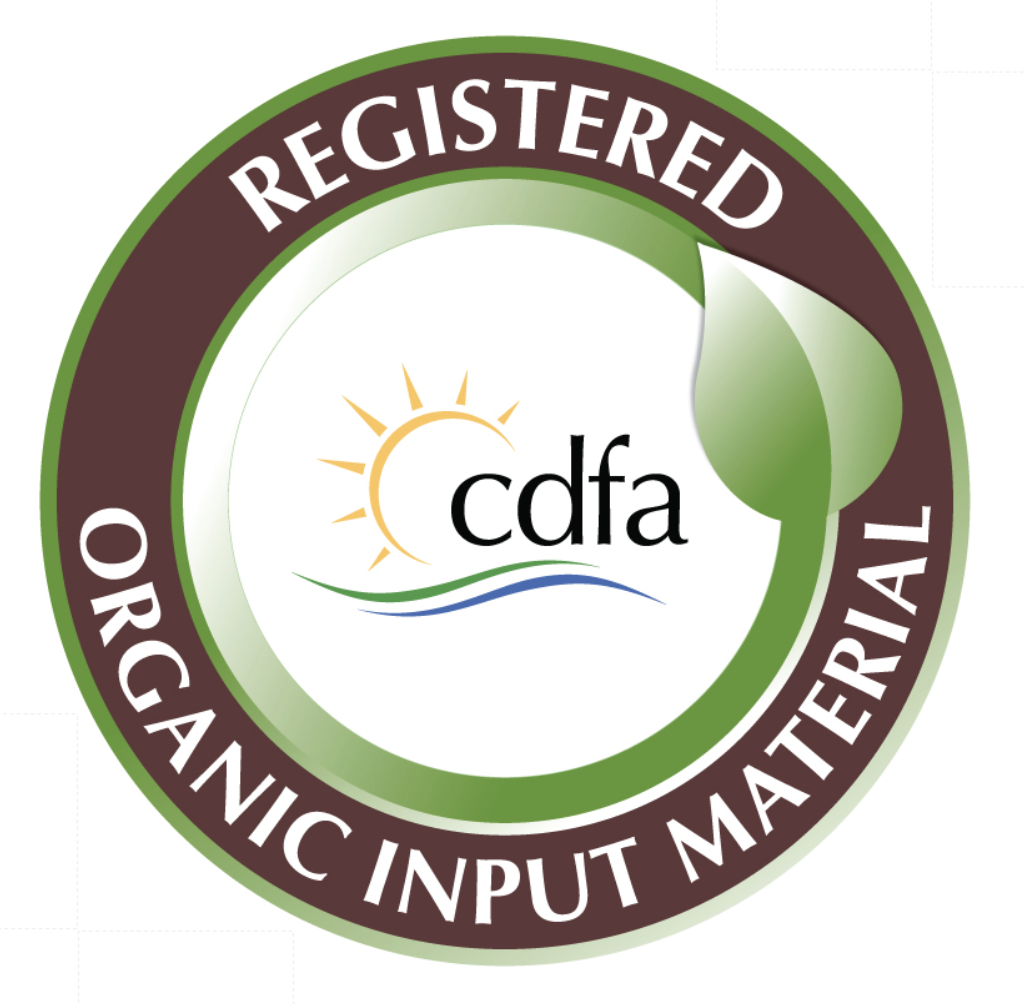 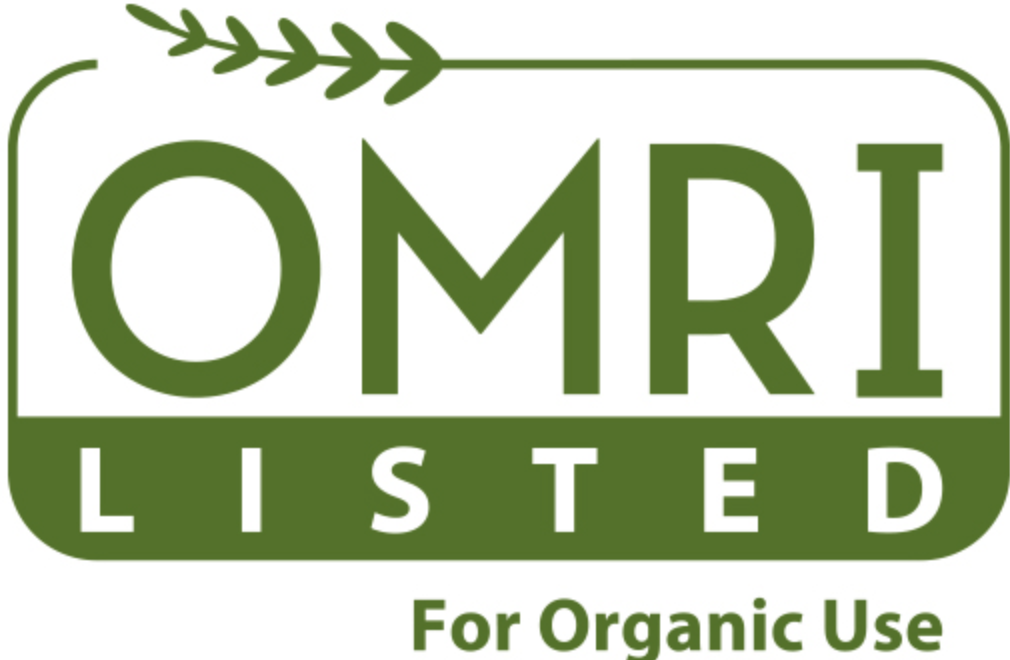 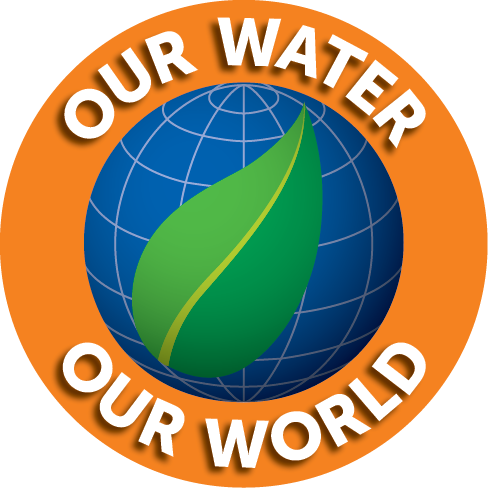 Organic     vs    Synthetic
Feeds soil microbiology
Increases soil health
Prevents grow spurts
Sustainable food for plants
Won’t run-off into local waterways
Won’t burn the plant 
More economical 
Natural materials from plants or animals
Renewable &/or byproducts
Feeds the plant, will need to feed more often
Stimulates new growth
Invites pests
High in salts
Can contaminate waterways
Can burn if apply too much
Manufactured products extracted by a chemical industrial process
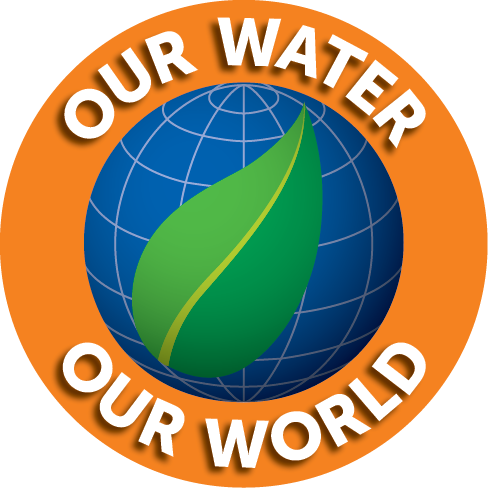 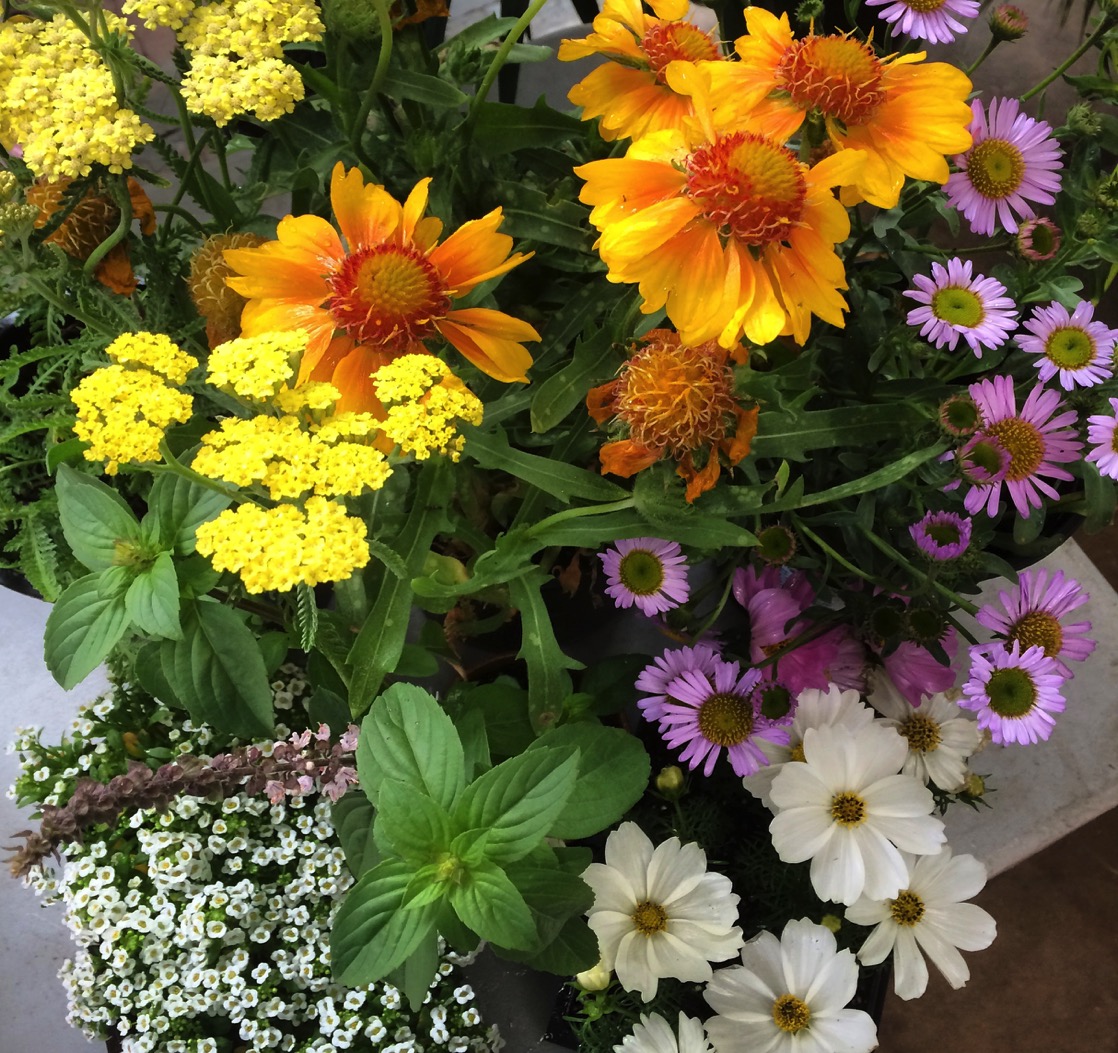 We plant a diversity of flowers that provide nectar & pollen
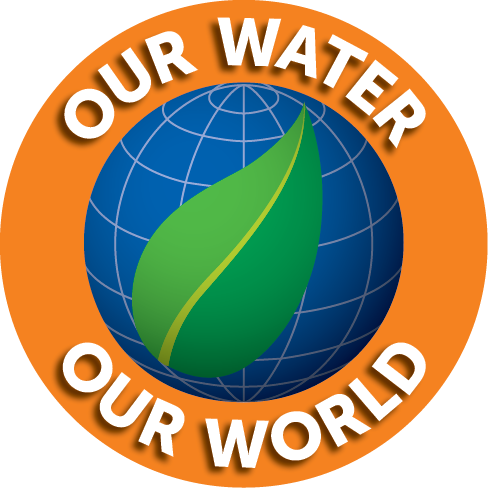 Photo credit: S. Bontempo
[Speaker Notes: A variety of flowering plants with a variety of Colors. Shapes, Sizes, Heights,&  plant types

Bright colors. Hummingbirds prefer tubular flowers with bright colors, particularly red, yellow, and orange. Scent doesn't matter. Flowers visited by hummingbirds have mild odors or no scent at all. Hummingbirds have no sense of smell.Aim for flowers year-round. Use native plants where possible or a combination of native and non-native plants. No pesticides, please. Insects provide protein for hummingbirds, so do not use pesticides in your garden.
Start right. 
Consider the soil characteristics, site drainage, sunlight, and other factors when selecting plants.
Provide a variety of flower colors and shapes to attract different pollinators.
Plant in clumps, rather than single plants, to better attract pollinators.
Choose plants that flower at different times of the year to provide nectar and pollen sources throughout the growing season.
Avoid the use of pesticides. Practice Integrated Pest Management (IPM) to reduce damage to your plants and to protect pollinators by using less chemicals.
Visit a plant nursery to ask about pollinator plants suited for your site conditions. 
Support growers that do not treat their nursery stock with harmful pesticides.]
Flowers that look like a daisy or a sunflower:
Erigeron                     	Cosmos                		Aster
Gaillardia                  	Rudbeckia           		Coreopsis
Echinacea                 	Helenium            		Calendula
Flowers that grow in clusters of tiny flowers:
Yarrow				Ceanothus			Agastache
Alyssum				Lavender 			Mint
Eriogonum		        Oregano				Parsley
Small & Large tubular flowers:
Salvias                       	Buddleia                      	Fuchsias
Abutilons                	 	Agastache                  	Nicotiana
Trumpet vine          		Pink Jasmine              	Grevillea
Nepeta		        	Bachelor Buttons	      	Bee Balm 
Lobelia		        	Lupine		              	Bleeding Hearts
Zinnias	                	Columbine		      	Petunias
Scabiosa                   		Verbena                       	Lantana
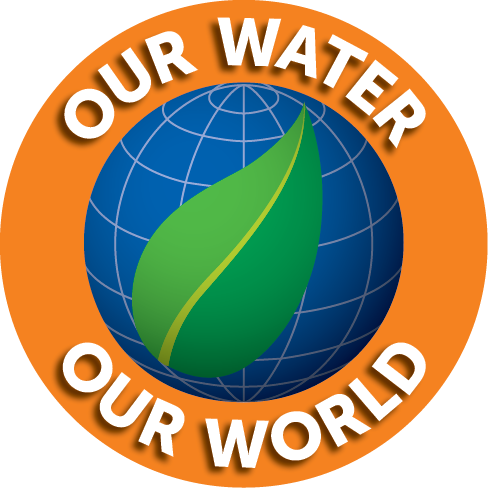 [Speaker Notes: Bees:
Large swaths of one single plant type are most attractive to bees for ease of foraging.Provide pollen AND nectar. Plant flowers that provide BOTH pollen and nectar for bees.Plant a continuously blooming garden. Select flowers that will provide successive blooms in spring, summer, and fall. Variety attracts diversity. Choose ten or more bee attractive flower species for a diversity of bee visitors.They love sunlight. Bees prefer to visit flowers in the sun.Leave some ground bare. The majority of bees nest in the ground, so leave areas of your garden bare of mulch or weed cloth. Please, no chemicals. Avoid plants treated with neonicotinoids. Do not use broad-spectrum pesticides.

Hummingbirds:
Bright colors. Hummingbirds prefer tubular flowers with bright colors, particularly red, yellow, and orange. Scent doesn't matter. Flowers visited by hummingbirds have mild odors or no scent at all. Hummingbirds have no sense of smell.Aim for flowers year-round. Use native plants where possible or a combination of native and non-native plants. No pesticides, please. Insects provide protein for hummingbirds, so do not use pesticides in your garden.Nectar is sugar water. You can make your own—mix ¼ cup of sugar to one cup of water. Remember to keep your hummingbird feeder filled.]
Pesticides
What to Choose and When
Target the problem and only the problem

Choose less toxic -  OWOW and NPIC

Avoid broad spectrum and systemics
 
Organic whenever possible  - OMRI or USDA 

Only spray outdoors after sunset
[Speaker Notes: CC]
Pesticides
How to Use
Read &  Follow The Label

Do Not Exceed The Limit (# of times, ratios)

Is it for use on that pest?

Prevention or cure?

Life stage of pest (egg, larval or adult)

Weeds
What, where, when
[Speaker Notes: CC]
Pesticides
Storing & Disposal
Store in cool, dark well-ventilated areas
Away from pets, kids, food, etc.
Follow manufacturer’s instructions

Dispose of properly – Never in trash or down the drain

Label directions for disposal may not be legal
[Speaker Notes: CC]
Red Flags
Active Ingredients?  Can you pronounce them?

Does it kill 100’s of insects?

Does it work for 6 weeks, 6 months or a year?

EPA signal words: Caution Warning Danger

PPE and PHI and First Aid

Labels tell you what pests it kills.  It does NOT tell you what beneficials it also kills.
[Speaker Notes: CC]
Let’s finish with your questions…
Thank you for Joining!
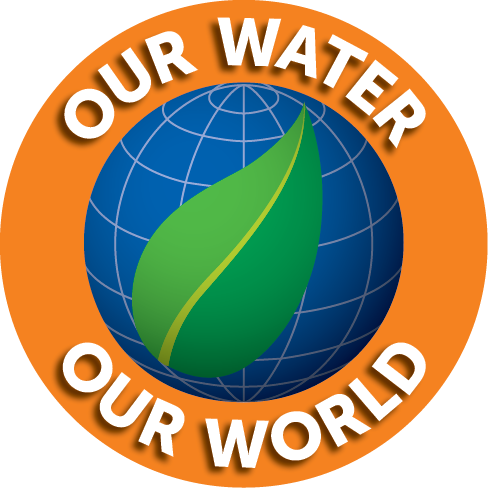 Our Water Our World
ourwaterourworld.org
In Partnership with 
City of Lincoln 
& 
Lincoln Hills Garden Group
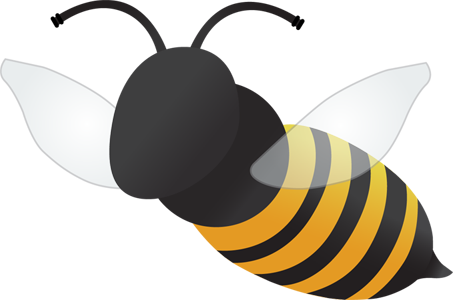 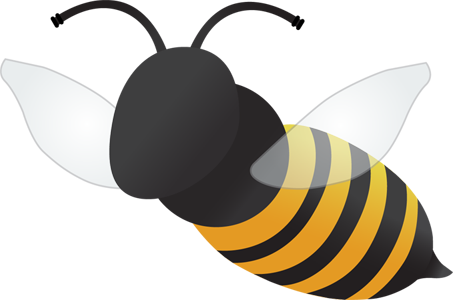 https://lincolnstormwater.org/ask-the-expert/